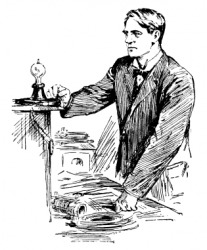 Creative, Inventive, and Notable People
Unit 3
How are the words creative and inventive similar?
How are they different?
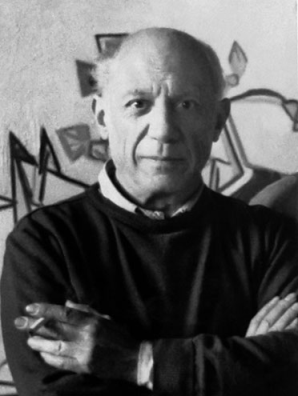 Pablo Picasso1881-1973
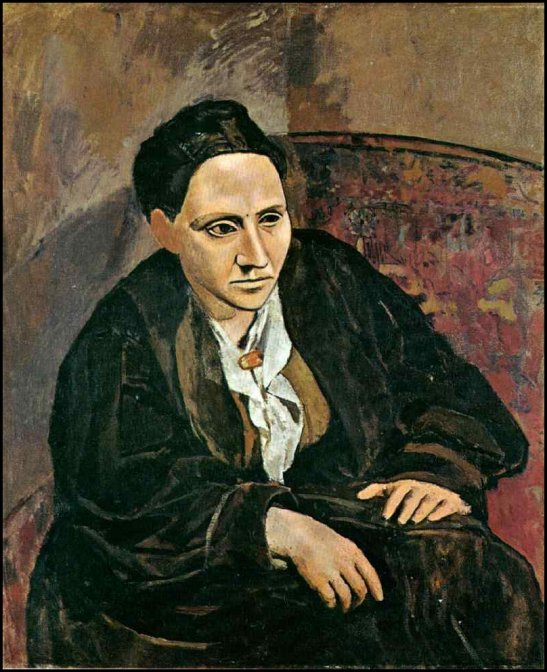 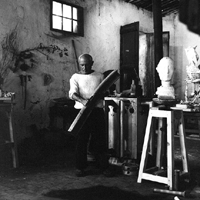 Portrait of 
Gertrude Stein
 (1906)
[Speaker Notes: Pablo Picasso (Spanish pronunciation: [ˈpaβlo piˈkaso]), 25 October 1881 – 8 April 1973), was a Spanish painter, sculptor, printmaker, ceramicist, and stage designer. One of the greatest and most influential artists of the 20th century, he is widely known for co-founding the Cubist movement, the invention of constructed sculpture, [2][3] the co-invention of collage, and for the wide variety of styles that he helped develop and explore]
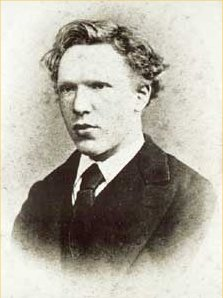 Vincent van Gogh1853-1890
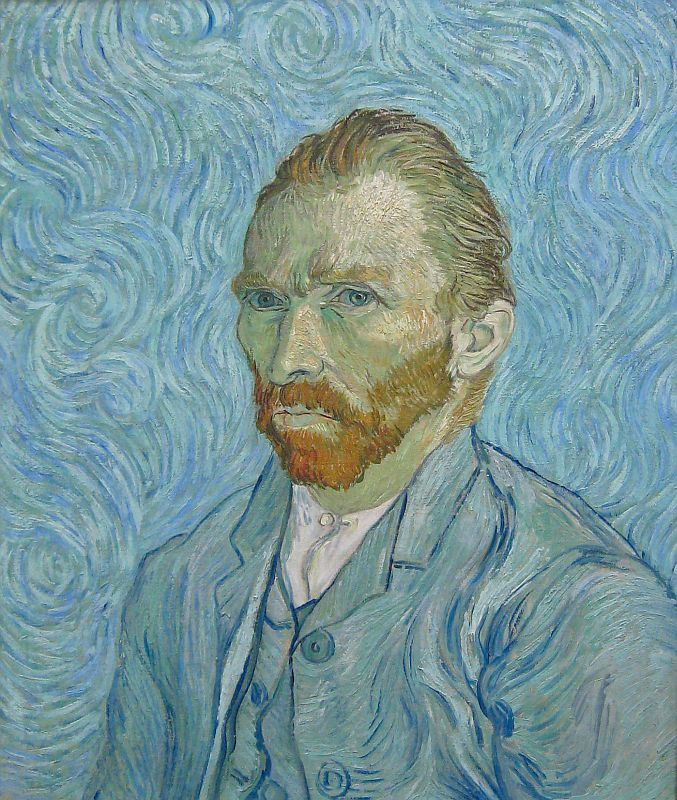 Self-Portrait
(1887-1888)
[Speaker Notes: Vincent Willem van Gogh (UK  /ˌvæn ˈɡɒx/, US /ˌvæn ˈɡoʊ/;[note 1] Dutch: [vɑŋ ˈɣɔχ] ( listen); 30 March 1853 – 29 July 1890) was a Dutch post-Impressionist painter whose work, notable for its rough beauty, emotional honesty, and bold color, had a far-reaching influence on 20th-century art]
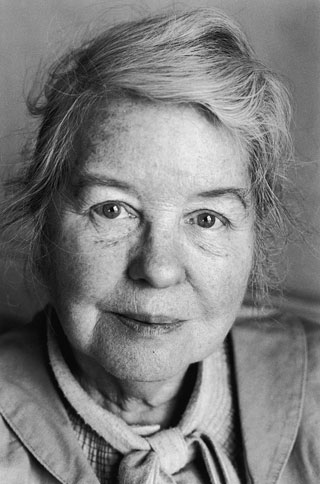 Alice Neel1990 - 1984
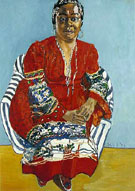 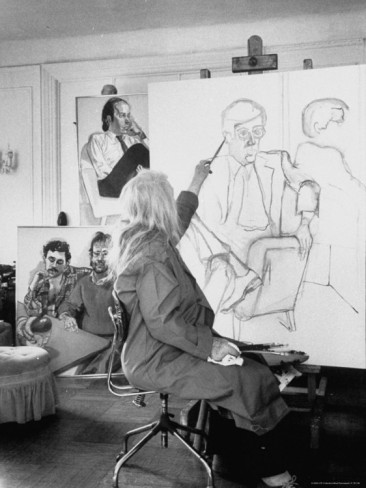 Faith Ringgold
(1976)
[Speaker Notes: Alice Neel (January 28, 1900 – October 13, 1984) was an American artist known for her oil on canvas portraits of friends, family, lovers, poets, artists and strangers. Her paintings are notable for their expressionistic use of line and color, psychological acumen, and emotional intensity.]
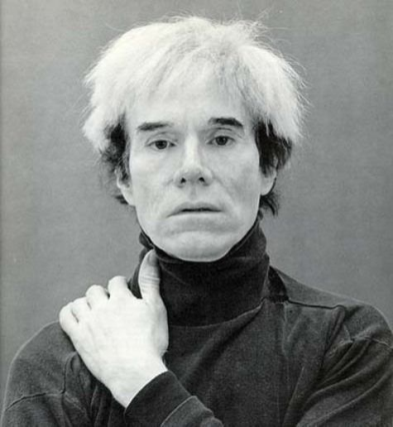 Andy Warhol1928-1987
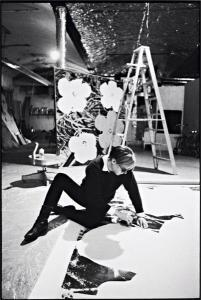 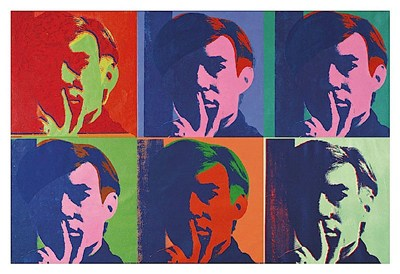 Self-Portrait
(1967)
[Speaker Notes: Andy Warhol (August 6, 1928 – February 22, 1987) was a leading figure in the visual art movement known as pop art]
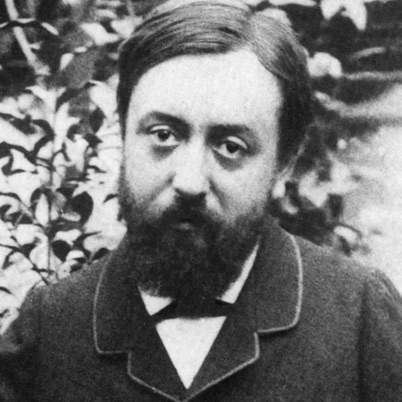 Paul Gauguin1848-1903
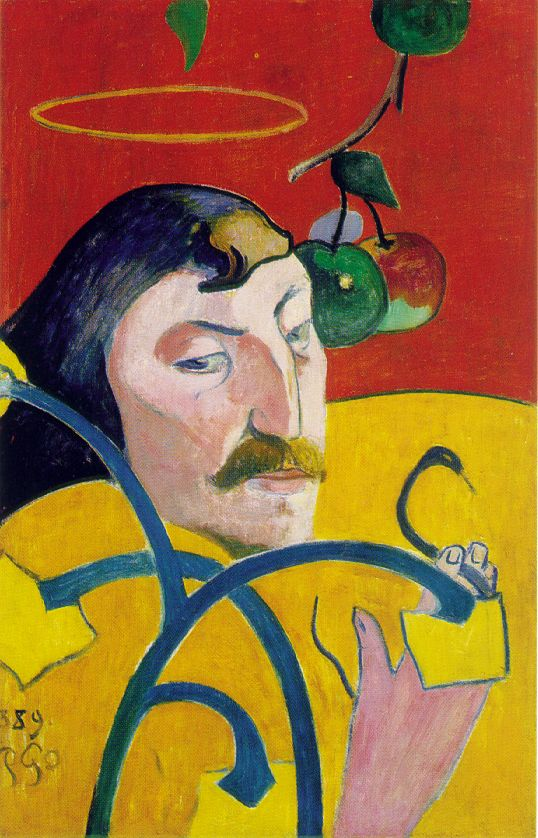 Self-Portrait
(1889)
[Speaker Notes: Eugène Henri Paul Gauguin (French pronunciation: [øˈʒɛn ãˈʁi ˌpol ɡoˈɡɛ̃]; 7 June 1848 – 8 May 1903) was a leading French Post-Impressionist artist, who was not well appreciated until after his death. Gauguin was later recognized for his experimental use of colors and synthetist style that was distinguishably different from Impressionism]
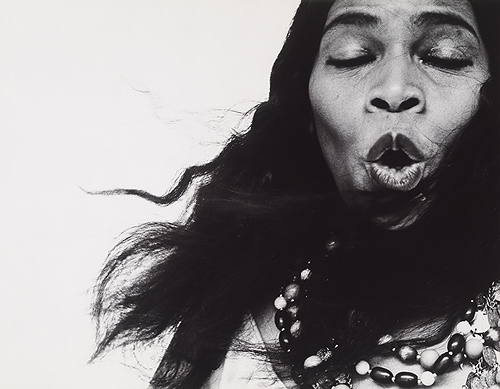 [Speaker Notes: Richard Avedon, Marian Anderson, Contralto, New York (1955)]
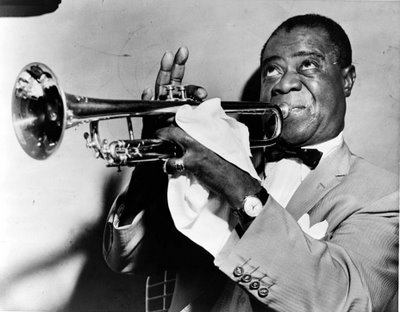 [Speaker Notes: World-Telegram staff photographer, Louis Armstrong (1953)]
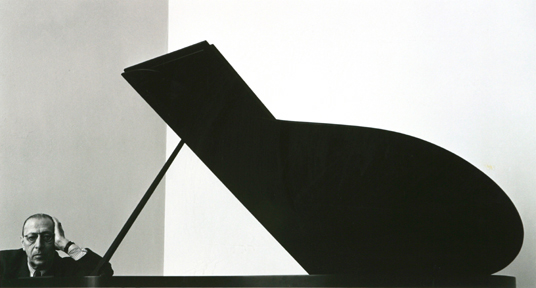 [Speaker Notes: Arnold Newman, Igor Stravinsky (1946)]
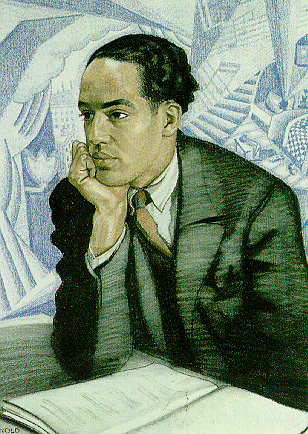 [Speaker Notes: Winold Reiss, Portrait of Langston Hughes (no date)]
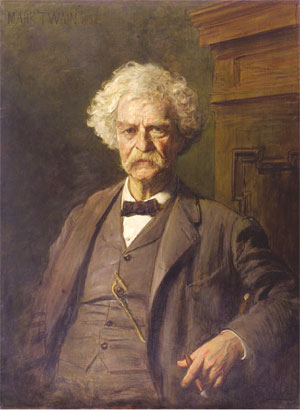 [Speaker Notes: Edoardo Gelli, The Last Portrait of Mark Twain (1904)]
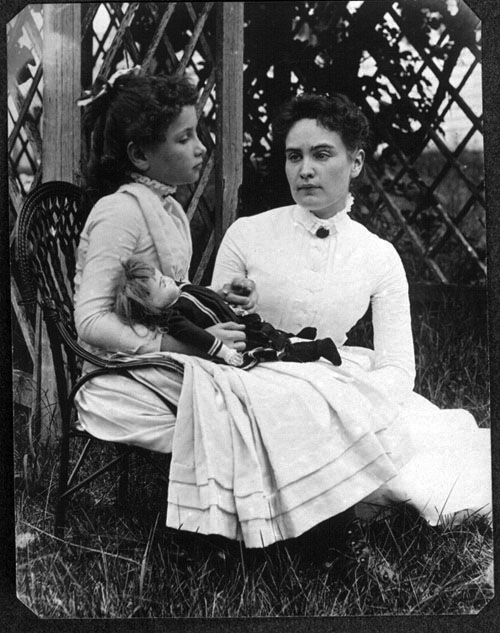 [Speaker Notes: Artist Unknown, Helen Keller with Anne Sullivan (1888) *I can’t guarantee this is the correct photo. -Renee]
Images from Google
Artist information from Wikipedia